শুভেচ্ছা/ স্বাগতম
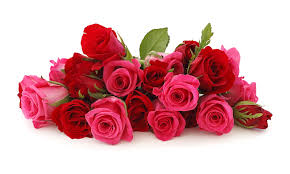 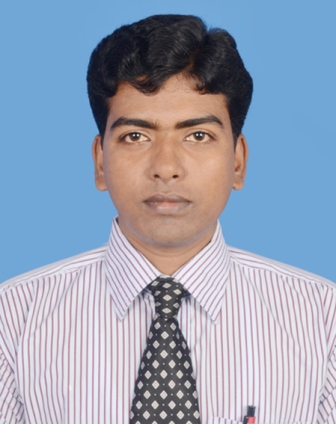 শিক্ষক পরিচিতি
মোঃমুস্তাফিজুর রহমান
প্রভাষক,পৌরনীতি ও সুশাসন
ইসলামিয়া কলেজ,রাজশাহী।
মুল শিরোনামঃ ব্রিটিশ ভারতে প্রতিনিধিত্বশীল সরকারের বিকাশ ও ভারত বিভাগ
অধ্যায়ঃ ১   
আজকের পাঠ/পাঠ ঘোষনাঃ ১৯০৬ সালে “ নিখিল ভারত মুসলিম লীগ প্রতিষ্ঠা, ভারতীয় কাউন্সিল আইন, ১৯০৯ বা মর্লি-মিন্টো সংস্কার আইন, ১৯১৯ সালের ভারত শাসন আইন বা মন্টেগু-চেমসফোর্ড সংস্কার আইন
প্রারম্ভিক বক্তব্য
১৯০৬ সালে” নিখিল ভারত মুসলিম লীগ প্রতিষ্ঠা                 
 		ভারতীয় কাউন্সিল আইন ১৯০৯ বা মর্লি-মিন্টো 	সংস্কার আইন ১৯০৯
 		১৯১৯ সালের ভারত শাসন আইন বা মন্টেগু-	চেমসফোর্ড সংস্কার আইন
  		 বেঙ্গল প্যাক্ট-১৯২৩
১৯০৬ সালে” নিখিল ভারত মুসলিম লীগ প্রতিষ্ঠা
১৯০৫ সালে বঙ্গভঙ্গের পর ভারতবর্ষের মুসলমান নেতৃবৃন্দ তাদের স্বার্থ সংরক্ষনের জন্য একটি রাজনৈতিক সংগঠনের প্রয়োজনীয়তা তীব্রভাবে অনুভব করতে থাকেন। ১৯০৬ সালের ১ অক্টোবর আগা খানের নেতৃত্বে একটি শক্তিশালী মুসলিম প্রতিনিধি দল লর্ড মিন্টোর নিকট পৃথক নির্বাচনের দাবি জানালে তিনি তা নীতিগতভাবে মেনে নেন। এর ফলে মুসলীম নেতৃবৃন্দ উৎসাহিত হয়ে পড়েন। ১৯০৬ সালের ডিসেম্বর মাসের শেষ দিকে ঢাকায় নিখিল ভারত মুসলিম শিক্ষা সম্মেলন অনুষ্ঠিত হয়। এই শিক্ষা সম্মেলনে বসে একটি রাজনৈতিক দল গঠনের প্রশ্নে মুসলমান নেতৃবৃন্দ মতবিনিময় করেন। ১৯০৬ সালের ৩০ ডিসেম্বরে নবাব ভিকারুল মুলকের সভাপতিত্বে এক বিশেষ অধিবেশনে ঢাকার নবাব স্যার সলিমুল্লাহ একটি সর্বভারতীয় মুসলীম রাজনৈতিক দল গঠনের প্রস্তাব রাখেন। প্রস্তাবটি সর্বসম্মতিক্রমে গৃহিত হয়। এভাবেই সর্বভারতীয় মুসলীম লীগ নামক একটি রাজনৈতিক সংগঠনের জন্ম হয়।
মুসলিম লীগের লক্ষ্য বা উদ্দেশ্যঃ
মুসলিম লীগের লক্ষ্য বা উদ্দেশ্যঃ 
১। মুসলমান সম্প্রদায়ের আস্থা অর্জন   
২। মুসলমান সম্প্রদায়ের স্বার্থ সংশ্লিষ্ট বিষয় ব্রিটিশ সরকারকে জানানোর ব্যবস্থা করা   
৩। অন্য সম্প্রদায়ের সাথে সদ্বভাব বজায় রাখা  
মুসলিম লীগের কার্যক্রমঃ 
১৯০৬ সালে ব্রিটিশ ভারতে মুসলিম লীগ প্রতিষ্ঠা ছিল একটি গুরুত্বপুর্ণ ঘটনা। কেননা এটি ছিল সত্যিকার অর্থে এই উপমহাদেশের  মুসলমানদের দ্বারা গঠিত সর্বপ্রথম একটি পুর্ণাঙ্গ রাজনৈতিক প্রতিষ্ঠান। নিম্নে 
মুসলিম লীগের কার্যক্রম ও পদক্ষেপসমুহ উল্লেখ করা হলঃ
১। ব্রিটিশ সরকারের নিকট দাবি-দাওয়া ও আশা-আকাঙ্খা তুলে ধরা    
২। পৃথক নির্বাচনের দাবি    
৩। দায়িত্বশীল সরকার প্রতিষ্ঠার লক্ষ্যে কংগ্রেসের সাথে আন্দোলনে আগ্রহ প্রকাশ    
৪। জিন্নাহর চৌদ্দ দফা ও মুসলমান জনগনের স্বার্থরক্ষার একক প্রচেষ্টা  
৫। সার্বভারতীয় যুক্তরাষ্ট্রীয় ব্যবস্থা প্রবর্তনের ধারণা প্রত্যাখান করা  
৬। দ্বিজাতি তত্ত্ব ও লাহোর প্রস্তাব উত্থাপন
ভারতীয় কাউন্সিল আইন, ১৯০৯ বা মর্লি-মিন্টো সংস্কার আইন ১৯০৯
পটভুমিঃ ভারতীয় কাউন্সিল আইন, ১৮৬১ ও ভারতীয় কাউন্সিল আইন ১৮৯২ এর মধ্যে বেশকিছু ত্রুটি-বিচ্যুতি বা সীমাবদ্ধতা থাকায় তা ভারতীয় জনগনকে পুরোপুরি সন্তুষ্ট করতে ব্যর্থ হয়। ব্রিটিশ ভারতের গভর্ণর জেনারেল ও ভাইসরয় হিসেবে লর্ড কার্জনের শাসনামলে তিনি এমন কিছু সিদ্ধান্ত গ্রহন ও কার্যকর করেছিলেন যা বিতর্ক ও আলোড়নের সৃষ্টি করে। লর্ড কার্জনের এসব সিদ্ধান্ত ভারতীয় জনগনের একাংশের মধ্যে ক্ষোভ ও অসন্তোষের দানা বেধে ওঠে। 
উপরিউক্ত  অবস্থার প্রেক্ষাপটে ইংরেজ শাসকগণ সাংবিধানিক সংস্কার সাধন করে ভারতীয় জনগনের দাবি পুরণ ও তাদের অসন্তোষ দূর করার জন্য বড়লাট ও ভাইসরয় লর্ড মিন্টোর সাথে ভারত সচিব লর্ড মর্লির মুধ্যে দীর্ঘদিন ধরে পত্রালাপ চলে। এসব আলোচনা পর্যালোচনার আলোকে ১৯০৮ সালের ১৭ ডিসেম্বর লর্ড মর্লি ব্রিটিশ পার্লামেন্টের উচ্চকক্ষ লর্ডসভায় একটি ভারতীয় পরিষদ বিল উপস্থাপন করেন। ১৯০৯ সালের ২৫ মে বিলটি ব্রিটিশ পার্লামেন্টের উভয় কক্ষে পাস হলে তা আইনে পরিণত হয়। এই আইনটি ১৯০৯ সালের ভারতীয় কাউন্সিল বা পরিষদ আইন বা মর্লি-মিন্টো সংস্কার আইন নামে পরিচিত হয়।
মুল ধারা বা বৈশিষ্ট্যসমুহঃ মর্লি মিন্টো সংস্কার আইনের মুল ধারা বা বৈশিষ্ট্যগুলো ছিল নিম্নরুপ-  
১। প্রতিনিধিত্বশীল ব্যবস্থার প্রবর্তন   ২। পৃথক নির্বাচন ব্যবস্থার প্রবর্তন  
৩। সংখ্যা সাম্যনীতি   ৪। সীমিত ভোটাধিকার  ৫। নির্বাচন ব্যবস্থার স্বীকৃতি প্রদান    ৬। নির্বাচন পদ্ধতি  ৭। কেন্দ্রীয় আইন পরিষদ  
৮। প্রাদেশিক আইন পরিষদ   ৯। আইন সভার ক্ষমতা বৃদ্ধি   
১০। শ্রেনী ও স্বার্থগত প্রতিনিধিত্ব ব্যবস্থা     ১১। বাংলা, বোম্বাই ও মাদ্রাজ প্রদেশের গভর্ণরের নির্বাহী পরিষদের সদস্য সংখ্যা বৃদ্ধি       
১২। গভর্ণর জেনারেলের নির্বাহী পরিষদের ভারতীয়দের অন্তর্ভুক্তি
১৯১৯ সালের ভারত শাসন আইন বা মন্টেগু-চেমসফোর্ড সংস্কার আইন
পটভুমিঃ ১৯১৪ সালে প্রথম বিশ্বযুদ্ধ শুরু হলে ব্রিটিশ সরকার ভারতবাসীদের সাহায্য-সহযোগীতা কামনা করে। ভারতে তখন স্বায়ত্বশাসন অর্জনের জন্য আন্দোলন চলছিল। স্বায়ত্বশাসন প্রদানের অঙ্গীকারের বিনিময়ে ভারতবাসীগণ প্রথম বিশ্বযুদ্ধে ব্রিটিশ সরকারকে সহযোগীতা প্রদান করার প্রতিশ্রুতি প্রদান করে। এই প্রতিশ্রুতি মোতাবেক ভারত সচিব মন্টেগু ভারতবর্ষে আসেন এবং বড়লাট মি. চেমসফোর্ডের সাথে ভবিষ্যৎ শাসনতান্ত্রিক রুপরেখা সম্পর্কে আলোচনা করেন। তাদের গৃহিত সিদ্ধান্তসমুহ ভারত শাসন আইন নামে বিল আকারে ব্রিটিশ পার্লামান্টে পেশ করা হলে ১৯১৯ সালে তা পাশ হয়। এই আইনকে ১৯১৯ সালের ভারত শাসন আইন বা মন্টেগু চেমসফোর্ড সংস্কার আইন নামে অভিহিত করা হয়।
ধারা বা বৈশিষ্ট্যসমুহঃ এই আইনের গুরুত্বপুর্ণ ধারা গুলো হল- 
১। ক্ষমতা ও বিষয় বন্টন
ধারা বা বৈশিষ্ট্যসমুহঃ এই আইনের গুরুত্বপুর্ণ ধারা গুলো হল- 
২। প্রাদেশিক দ্বৈত্যশাসন
ধারা বা বৈশিষ্ট্যসমুহঃ এই আইনের গুরুত্বপুর্ণ ধারা গুলো হল- 
৩। দ্বিকক্ষবিশিষ্ট কেন্দ্রীয় আইনসভা     ৪। সীমিত ক্ষমতাসম্পন্ন আইনসভা   ৫। গর্ভনর জেনারেলের শাসন পরিষদ  
৬। সংসদীয় সরকার  ৭। প্রাদেশিক স্বায়ত্বশাসন    
৮। প্রাদেশিক গর্ভনর    
৯। প্রাদেশিক আইনসভা   ১০। পৃথক নির্বাচন ব্যবস্থা   
১১। উপদেষ্টা বোর্ড গঠন  ১২। ভারত সচিবের ক্ষমতা বৃদ্ধি   
১৩। কাউন্সিল অব ইন্ডিয়া  গঠন  ১৪। ভারতীয় হাইকমিশনার নিয়োগ  
১৫। কর্মকমিশন গঠন
বেঙ্গল প্যাক্ট-১৯২৩
দেশবন্ধু চিত্তরঞ্জন দাস ছিলেন অসম্প্রদায়িক ও উদার মনের রাজনীতিবীদ। তিনি উপলদ্ধি করেছিলেন যে বাংলার শতকরা ৬০ জন মানুষ মুসলমান, অথচ সরকারী চাকুরি ও অন্যান্য ক্ষেত্রে তাদের সংখ্যা অত্যান্ত নগন্য । তিনি বিশ্বাস করতেন যে ব্রিটিশ শাসন থেকে ভারতবাসীকে মুক্ত করতে হলে প্রয়োজন হিন্দু-মুসলমান ঐক্য ও সম্প্রদায়িক সম্প্রীতি। এজন্য তিনি স্যার আব্দুর রহিম, স্যার আব্দুল করিম, মাওলানা আকরাম খান, মনিরুজ্জামান ইসলামাবাদী, মৌলভী মজিবর রহমান প্রমুখ মুসলমান নেতার সাথে আলাপ-আলোচনার পর ১৯২৩ সালে বেঙ্গল প্যাক্ট নামে একটি ঐতিহাসিক চুক্তি সম্পাদন করেন।। এর ফলে হিন্দু-মুসলমান সম্প্রীতি বৃদ্ধি পায়। মুসলমান জনগনের চাকরি ও অন্যান্য সুযোগ-সুবিধা লাভের সুযোগ সৃষ্টি হয়। কিন্তু ১৯২৫ সালের ১৬ জুন দেশবন্ধু চিত্তরঞ্জন দাসের আকস্মিক মৃত্যর ফলে হিন্দু –মুসলমান সম্প্রীতি সৃষ্টির যে সম্ভনা সৃষ্টি হয়েছিল তা ব্যর্থতায় পর্যবসিত হয়।
ধন্যবাদ